The NebulaStream Platform: Data and Application Management for the Internet of Things
Steffen Zeuch (DFKI GmbH)*; Ankit Chaudhary (TU Berlin); Bonaventura Del Monte (Technische Universität Berlin); Haralampos Gavriilidis (TU Berlin); Dimitrios Giouroukis (TU Berlin); Philipp Marian Grulich (Technische Universität Berlin); Sebastian Bress (TU Berlin); Jonas Traub (Technische Universität Berlin); Volker Markl (Technische Universität Berlin)
9th Biennial Conference on Innovative Data Systems Research (CIDR ‘19)
January 13-16, 2019 , Asilomar, California, USA.
http://cidrdb.org/cidr2020/papers/p7-zeuch-cidr20.pdf

University of Cyprus  Department of Computer Science
EPL646 - Advanced Topics in Databases
 By: Soteris Constantinou & Andreas Savva 
Instructor: Dr. Demetris Zeinalipour
Content
Introduction
Break-down of the problem
NebulaStream(NES)
IoT application scenario
Description of NebulaStream Platform
Experimental Demonstration
State of the Art Systems
Conclusion
INTRODUCTION
The International Data Corporation estimated that by 2025 the global amount of data will reach 175ZB

30% of these data will be gathered in real-time

20 billion connected IoT devices by 2025

IoT introduce new challenges for integrating 
the concepts of fog and cloud computing as well 
as sensor networks in one unified environment
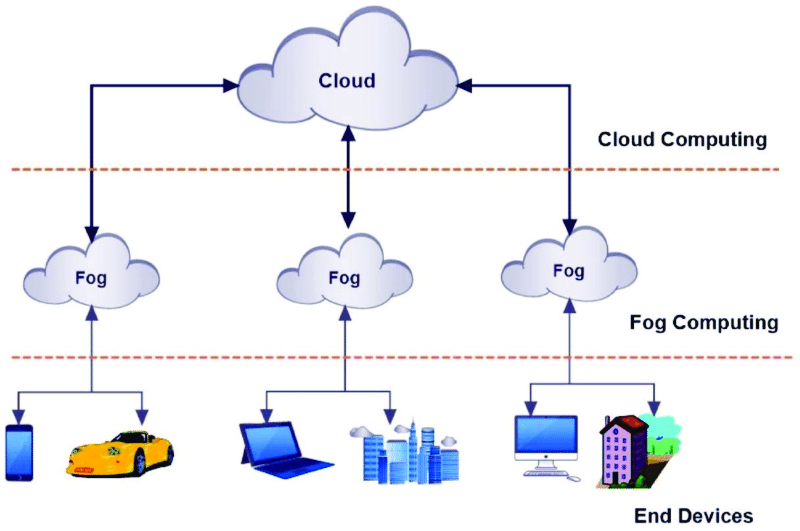 [Speaker Notes: - The number of IoT devices is expected to grow to as many as 20 billion connected devices by 2025

-fog computing facilitates the operation of compute, storage and networking services between end devices and cloud computing data centers.]
Break-down of the problem
Applications require low-latency, location awareness, widespread geographical distribution, and real-time data processing on potentially millions of distributed data sources

Today’s data management systems are not yet ready for these applications

A centralized cloud approach does not scale for IoT applications

To enable future IoT applications, a data management system for the IoT has to combine the cloud, the fog, and the sensors in a single unified platform to leverage their individual advantages and enable cross-paradigm optimizations (e.g., fusing, splitting, or operator reordering).

This unified environment imposes three unique characteristics that are not supported by state-of-the-art data management systems:
Heterogeneity
Unreliability
Elasticity
[Speaker Notes: -On this slide we are going to Break-down the problem of this paper.
-Today’s data management systems are not yet ready for these applications as they embrace either the cloud or the fog computing
-From a system point of view, this unified environment imposes three unique characteristics that are not supported by state-of-the-art data management systems, which are..]
NebulaStream (NES)
A novel data processing platform that addresses heterogeneity, unreliability, and scalability challenges
Enables effective and efficient data management for the IoT
Copes with heterogeneity by maximizing sharing of results and efficiency of computing
Addresses unreliability by applying dynamic decisions and incremental optimizations
Enables elasticity by designing each node to react autonomously 
Enables future IoT applications by unifying sensors, fog, and cloud in one general-purpose, end-to-end data management platform

Experiments show that NES:
Reduces the amount of data and sensor reads up to 90%, increases node throughput and decreases energy consumption on low-end devices
Processes queries with low latency even in the presence of many node failures.
[Speaker Notes: -So the authors proposed NebulaStream, the so called NES, which is ….
-Copes with heterogeneity by maximizing sharing of results and efficiency of computing to significantly reduce the amount of data transferred and to exploit hardware capabilities efficiently
-Addresses unreliability by applying dynamic decisions and incremental optimizations during runtime to be as flexible as possible
-Enables elasticity by designing each node to react autonomously to a wide range of situations during runtime]
IoT APPLICATION SCENARIO
A public transport system of Berlin as a representative IoT scenario

Vehicles move around the city and carry a set of sensors and a simple processing unit.

 Each unit collects vehicle data (e.g., routing, maintenance information, and occupancy/usage) as well as data from the environment (e.g., traffic, road conditions, and weather)

Base stations are distributed across the city and consist of antennas, network routers, and compute and storage capacity

Processing nodes are distributed within the city to gather data from several base stations and apply more complex processing

The centralized dispatch station represents the endpoint for all data and merges data from the fog and the cloud with stored and external data
[Speaker Notes: -Authors presented an integrated public transport system of Berlin as a representative IoT application scenario]
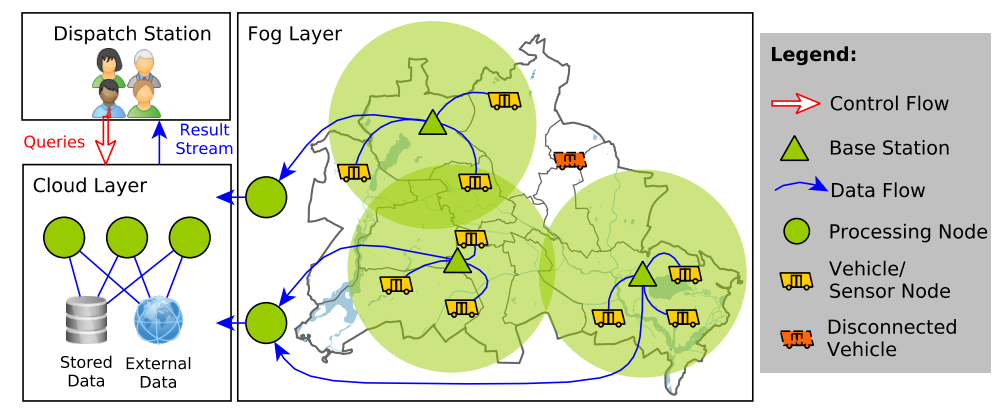 This IoT scenario requires a massively distributed system with continuous data producers as well as transient and permanent, distributed compute and storage capabilities
A fog requires continuous adaptation to a dynamic environment with respect to faults and changes in data and compute nodes. 
On the sensor level, a system has to continuously adapt the sensor reads depending on a dynamic query workload
[Speaker Notes: -A fog requires continuous adaptation to a dynamic environment with respect to faults and changes in the availability, amount, type, capacity, and location of data and compute nodes
…. It must be possible to manage the system through a centralized, global view and execute continuous as well as ad-hoc data analytics]
NEBULASTREAM PLATFORM
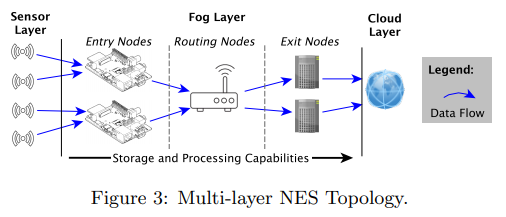 NES Topology
The figure presents the dataflow from the sensors to the cloud. The basic assumptions in this topology are three-fold. 



NES Topology characteristics:
Query optimization  finds an efficient route through the Fog Layer that reduces data volumes as early as possible without violating any Service Level-Agreement (SLA) but fulfilling Quality of Service (QoS) constraints
It is highly heterogeneous and many nodes have only limited processing capabilities (processing has to trade-off between energy consumption and performance)
The Fog Layer is highly unreliable compared to the homogeneous and relatively stable Cloud Layer
The volume and velocity of sensor data represent an external factor
[Speaker Notes: On the Sensor Layer, millions of sensors produce data without processing them
Each sensor is connected to at least one low-end node in the Fog Layer
In the Fog Layer, NES processes data as they flow from Entry Nodes to Exit Nodes
The data transfer is orchestrated by Routing Nodes, such as routers or switches
The Cloud Layer provides virtually unlimited scaling of compute and storage
This design naturally supports geo-spatial query processing as most users are potentially only interested in data produced nearby

Exploring the design space of a centralized vs. a decentralized design is one major future challenge
With NES, authors built a platform that creates a federation of sensors, fog, and cloud, which enables big data acquisition and analysis.]
NES Design Principles
[Speaker Notes: To handle millions of sensors and thousands of queries, the system design of NES is based on the following design principles:]
NES Architecture
NES has been designed with a centralized Deployment process and a decentralized run-time re-optimization  a logically centralized deployment process in which one central instance has control over the deployment

 In the current design, users interact with NES through one of the provided APIs to send queries to the NES Coordinator (1)
 The NES Query Manager is responsible for creating logical query plans from user requests & maintaining logical streams that represent logical views over sensors (2) The NES Topology Manager orchestrates the NES Topology, which consists of workers and sensors
 The NES Optimizer provides the assignment of a logical query plan to the current NES Topology plan (3)
The NES Deployment Manager takes the NES-EP (4), disassembles it into Node Execution Plans, deploys them to the nodes in the NES Topology, into either the Fog or the Cloud Layer, and sets up the sensors (5)
The NES Monitor constantly collects feedback from the NES Topology (6) and maintains statistics and current resource utilization for the NES Topology Manager (7).
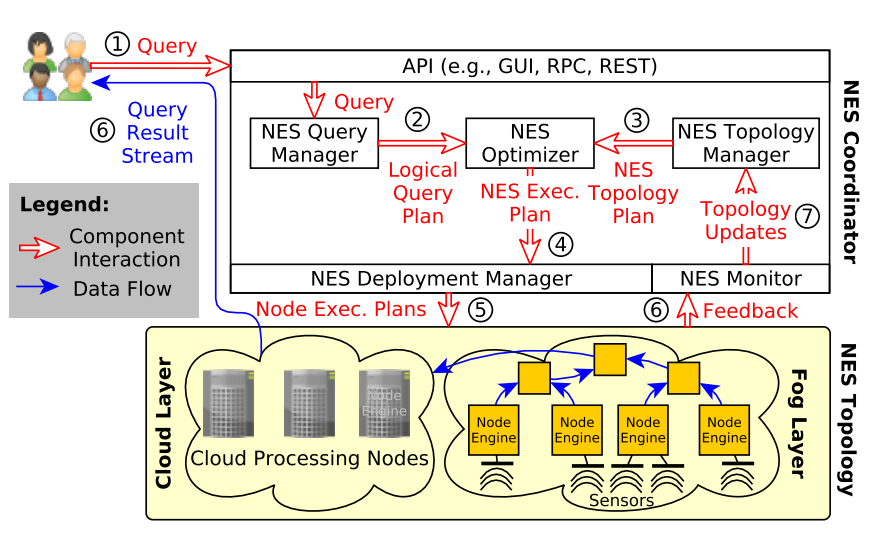 [Speaker Notes: …To improve operator placement, the NES Optimizer requests these statistics and current resource utilization from the NES Monitor (7).]
Volume of Data At-rest and In-Motion
In the IoT world, data are generated by many different sources
Each source has different characteristics 
Maximize Sharing principle on three different levels
Query Level: Share data among multiple streaming queries
Operator Level: Slice data streams to exploit sharing on stream aggregations
Sensor Level: Acquisitional Query Processing and On-Demand Schedule of Sensor reads and transmissions
This results in a reduction of data that are acquired, transferred and processed
Experimental demonstration
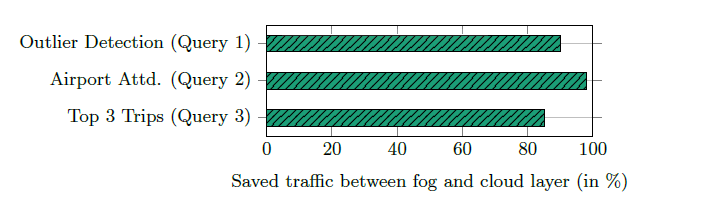 Data set: New York taxis
Derive routed for every trip
Replay the routes on Raspberry Pis 
This represents the sensor nodes in taxis
Baseline: Sensor nodes stream data to cloud
NES combines cloud-fog-sensor nodes
Allows interleaved data gathering and processing
Prevents reads and transmissions for filtered out tuples by the query
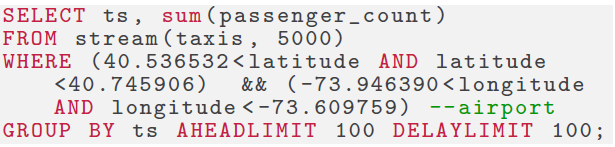 Volume of Compute
Exploit the hardware resources of heterogeneous devices efficiently
Millions of devices in the fog topology	
NES generates specialized code
Depending on query , hardware, data
Distributes query optimization
Global query optimization splits the query into segments for devices
Node engines use query compiler to produce hardware specific code
In-network processing to reduce the computation at the Cloud Layer
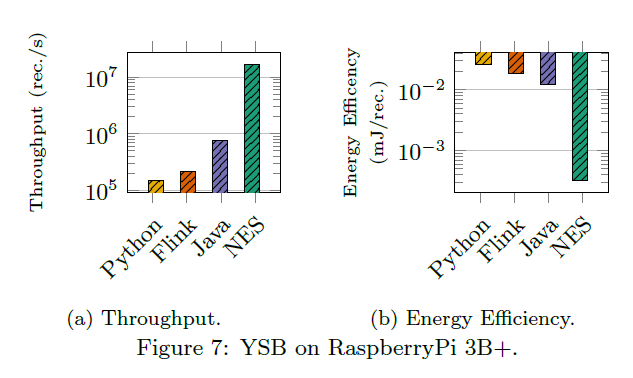 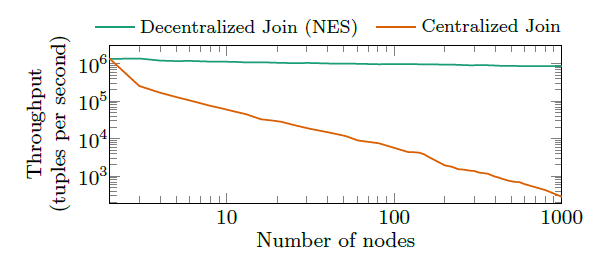 Testing
Using Yahoo Streaming Benchmark on Raspberry Pi 3B+
Python, Flink , Java and NES
YSB is a real-world stream processing task
Hardware-tailored code generation in essential, especially for low-end devices
80x more energy efficient processing per record vs Python
Joining coherent snapshots from 1000 nodes
Coherent snapshots: All sensor values have been read at the same time
Sensors gather data in pipelines, joining tuples incrementally and coherently
Ensures high throughput to the Cloud Layer
Unreliability
Transient Failures
Heterogeneous fog environment 
WSNs are prone to failures due to battery powered, low-end devices 
Cloud Systems use Stop-the-World recovery protocol
When an error occurs the entire process stops
New query plan is redeployed
NES adopts fine-grained recovery
Restarts only the operator that caused the failure
Dynamic Decisions, Autonomous Processing, Incremental Optimizations
Every layer has a different failure recovery approach
Sensor: Substitute missing  values or broken sensors with nearby sensors or buffered values
Fog: Send data to multiple network paths, buffer data and replay them
Cloud: Extend existing approaches such as global checkpointing
Ensuring Performance
Implement Stop-The-World protocol and Operator Restart on Flink
8 servers
Xeon E5620
32GB ram
1Gbits network
Compare them in a simulated IoT scenario
Randomly terminate compute nodes and measure the latency
Latency of the Stop-the-World protocol increases with high transient failures
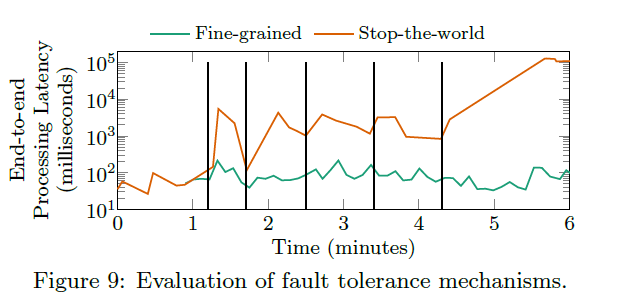 Diversity in Programming and Management
In the IoT world, data must be used by different programming paradigms
AI/Machine Learning/Data Science
The challenge is not only to support these workloads but also
Support optimizable intermediate representations of data
Efficient and scalable operators across workloads
Combination of Query languages
NES will provide an easy to use interface with support for different programming environments
No need for programmers to take care of performance implications
Nebula-IR is built on top of existing frameworks to support diverse queries and intermediate representation
Optimizes Operators and Processing models
Allows for Optimization of UDFs in order to achieve high code efficiency
Management: Centralized, Homogeneous interface 
Allows to detect and react to dynamic changes in the environment
[Speaker Notes: UDFs: user defined functions. Other data processing systems treat them as black boxes. Nebula IR performs high level optimizations and generates machine code]
Constant Evolution/Changing Environments
Fog and WSNs topology constantly changes as new devices join the network and existing devices disconnect
Additionally the workloads are constantly evolving as users submit new queries
Node-EPs can detect changes to the environment and can react dynamically
Reduce the sampling rate, Drop packages, Change algorithm or Reroute data streams
Software components allow for changing network topologies and workloads
Use of Actor Model
Each device is a client, worker or coordinator
Allows for devices to be constantly valid states and react autonomously
NES can modify an execution plan of a query in steps, in order to have the most optimal plan for changes in the velocity, volume or variety of data
Asynchronous process
[Speaker Notes: For the system to cope with such dynamic environment the principle of Autonomous Processing, Incremental Optimizations and Dynamic Decisions is again used]
STATE-OF-THE-ART SYSTEMS
Cloud-centric Approach
A pool of sensors sends data directly to the cloud for further processing
Camera surveillance
Wearable cognitive assistance
Smart city Monitoring
Advantages: Fault-tolerance, Dynamic scaling of compute and storage resources
Disadvantage: Doesn’t take advantage of intermediate nodes
NES: cross paradigm optimization, in-network processing, hardware tailored code generation
Edge-Aware IoT approach
Hub devices placed at the edge of the fog topology in order to act as  local control centers
Perform simple processing
Do not require stable connection the cloud
Hub devices still require a stable connection to the sensors and do not address dynamic changes in the topology
Existing systems do not offer efficient code computation or a multi-programming environment
Fog-aware IoT data processing
NES combine the possible compute and storage capacities of the fog and the cloud
Additional research has been conducted on individual challenges in fog computing, which we will leverage in NES
Other researchers have proposed the following:

Operator placement techniques to partition queries across a fog topology

Exploit special capabilities of IoT hardware to improve efficiency and security

Solutions to partition the inference of deep neural networks across fog topologies to improve scalability
Data Processing in Sensor Networks
Sensor nodes form a network to transfer sensor values through multiple hops to a root node

Approaches in this area tackle efficiency by optimizing the computation for battery lifetimes and enable filtering and aggregation queries over sensor data  They provide support for a dynamic execution environment

In NES, they leverage concepts from sensor networks and integrate them seamlessly across the Sensor, Fog, and Cloud Layers, resulting in a unified environment.
[Speaker Notes: -Sensor nodes form a network to transfer sensor values through multiple hops to a root node and perform in-network data processing]
CONCLUSION
NebulaStream: a general purpose, end-to-end data management system for the IoT The goal of the envisioned design is to handle the heterogeneity, unreliability, and elasticity of a unified sensor-fog-cloud environment

Presented first results that motivate the need of a new system design for upcoming IoT applications

NebulaStream Platform, aims to enable emerging IoT applications in different domains
[Speaker Notes: To summarise everything up, the authors proposed..]